Límite de una función real
Montoya.
Temas:
Concepto de limite de una función real
Limites laterales.
Continuidad de una función.
Propiedades de  limites reales.
Métodos analíticos para calcular limites.

Objetivos:
1.- Analizar gráficamente limites laterales en un entorno del dominio.
2.- determinar la continuidad de una función en un punto del dominio a trraves de la definición formal.
3.- Aplicar criterios analíticos para determinar limites de funciones reales.
4.- Aplicar propiedades de limites rales par calcular el limite de funciones reales en un punto del dominio.
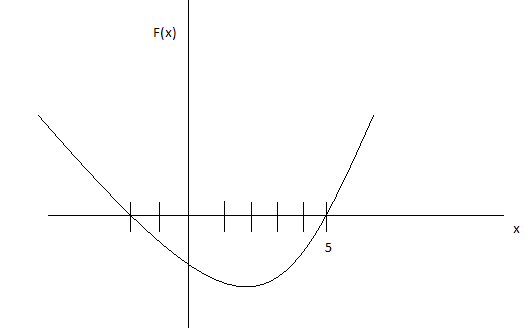 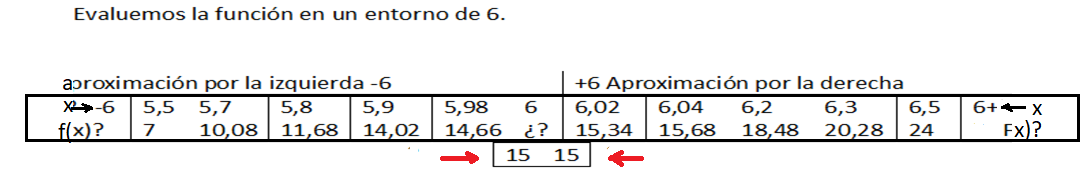 Veamos otro ejemplo:
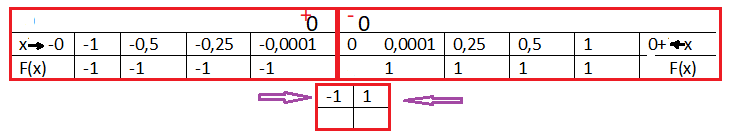 El gráfico muestra claramente esta idea
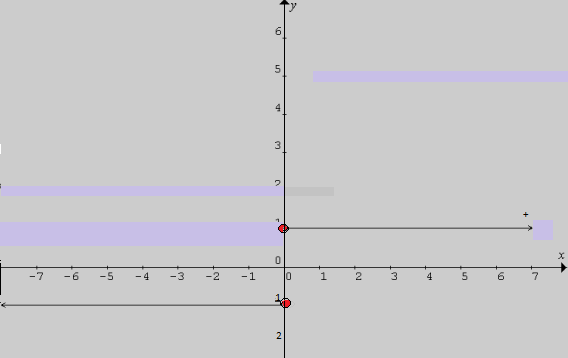 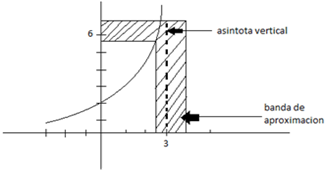 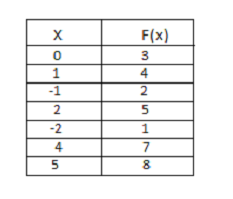 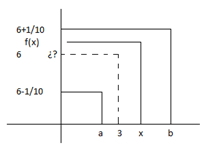 En general:
                 La función general f(x), tiene como límite el numero L cuando X tiende a “a”, si y sólo si, para todo entorno] L- ∈, L+∈ [en el eje OY,  (imágenes) puede determinarse entorno] a-S, a+S [en el eje OX, tal que si x E] a-S, a-S [ ; x ≠ a,
 
Entonces f(x)  ∈                    ]L- ∈ , L+∈ [ .
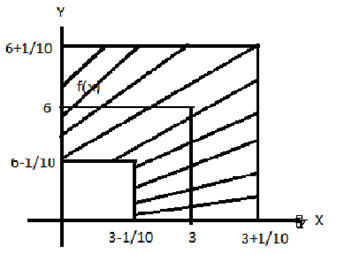 Estrategia para calcular limite
Ejemplos
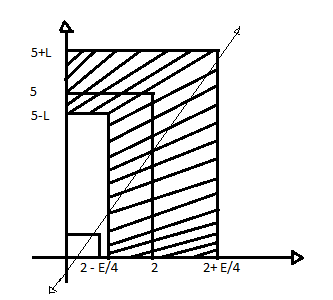 En este caso , amplificamos la función convenientemente
Ejemplos: